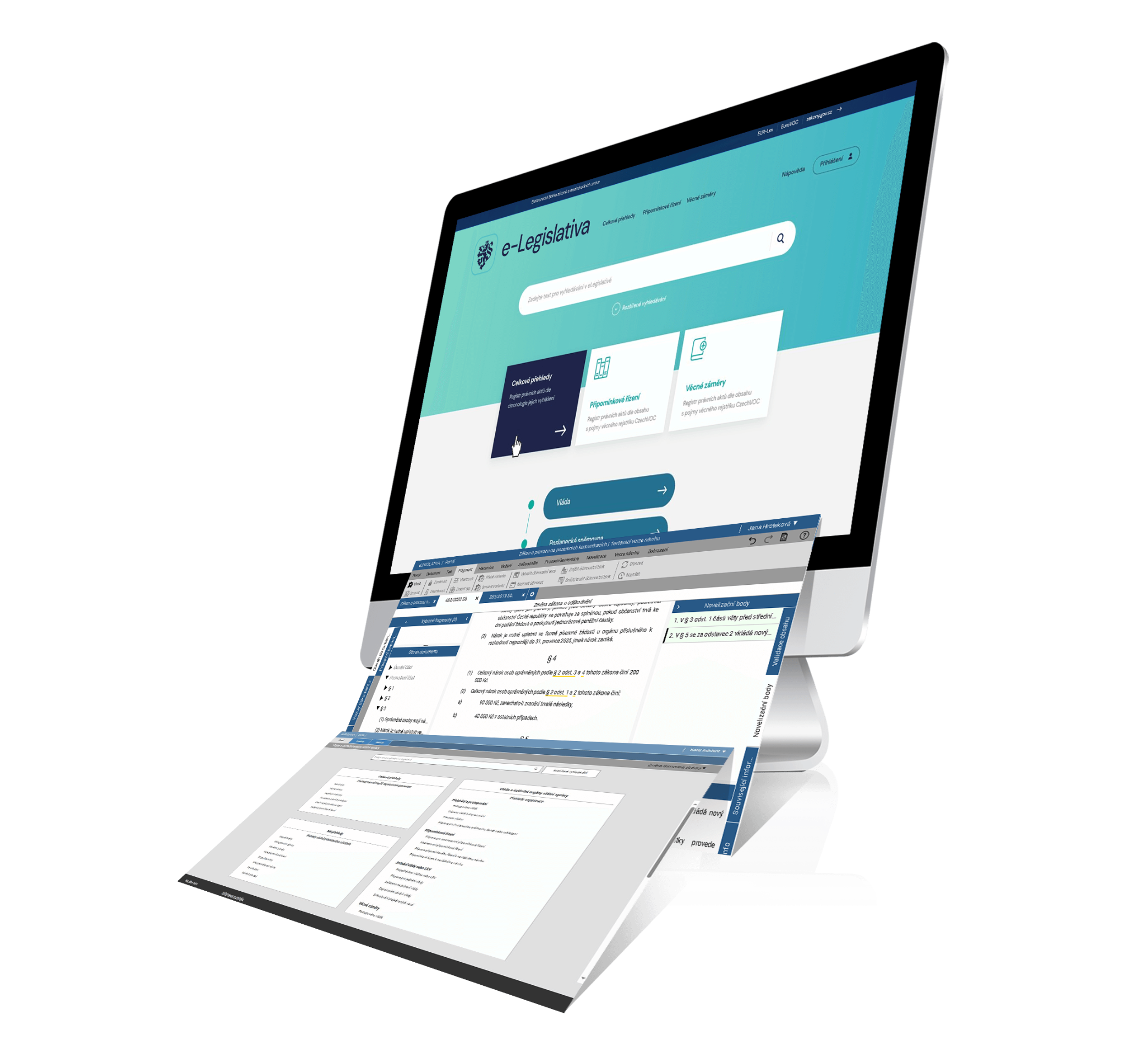 Implementace 
systému e-Legislativa
Ing. Mgr. David SlámaŘeditel odboru strategického rozvoje a koordinace veřejné správy
Ministerstvo vnitradavid.slama@mvcr.cz
www.zakony.gov.cz
www.e-sbirka.cz
portal.e-legislativa.cz 
www.kvalitavs.gov.cz
Co je e-Legislativa
IT SERVICES WORKFLOW
Nástroj pro tvorbu právních předpisů. Ty se již nebudou psát ve wordu, ale ve speciálním editoru.
Informační systém pro profesionální práci – není to portál pro veřejnosti → relativní složitost systému
eKLEP bude zachován, ale s e-Legislativou integrován.
Změna způsobu práce s legislativou. Pracovat se bude s tzv. úplným zněním právních aktů, novelizační body se tvoří automaticky. Členové Parlamentu hned změny uvidí.
Týká se všech 94 oficiálních připomínkových míst, úřady identifikovaly k proškolení cca  tisíce uživatelů.
V systému se bude řešit celý proces tvorby právních aktů – editace, připomínkování, schvalování, pozměňovací návrhy, vyhlašování
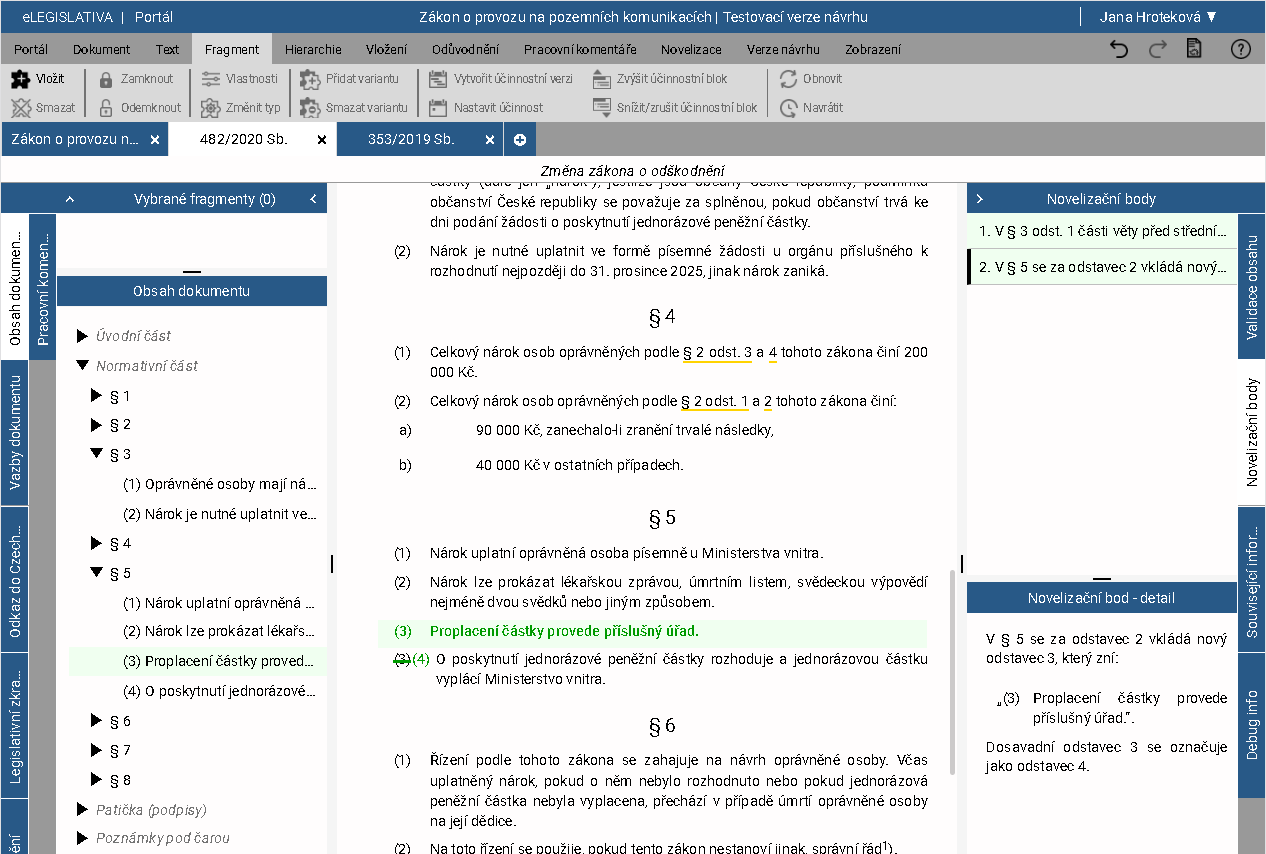 Zásadní změna tvorby předpisu
Fragmentální model

Úplná znění
e-Legislativa pracuje s tzv. fragmenty, každé ustanovení je samostatná datová věta. 

Změny se vepisují do úplného znění právního předpisu obsahujícího všechny časové vrstvy. Na základě vepsaných změn se automaticky generují novelizační body - vysoký stupeň automatizace.
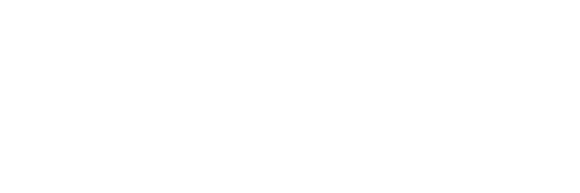 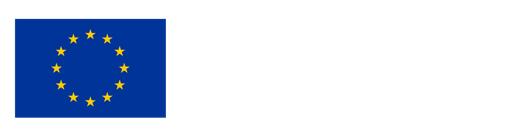 Úřady státní správy
Poslanecká sněmovna Senát
 Kraje
 Praha
KOMPLEXNÍ DIGITALIZACE TVORBY LEGISLATIVY
Poslanecká sněmovna  Senát
Připomínková místa
Vláda
připomínky
návrh zákona
pozměňovací návrhy
projednání zákona
Poslanecká sněmovna  Senát
Prezident
Publikace
e-Sbírka (datová báze)
podpis zákona
publikace zákona
projednání zákona
Přínosy e-Legislativy
Přínosy e-Legislativy
Transparentnější způsob tvorby práva. 

Vše na jednom místě a v úplném znění, všichni vidí vše, přístup odborné i laické veřejnosti, možnost notifikací. Propojení s eKlepem, PSP i Senátem. Možnost realizace připomínkových řízení s veřejností.
Snížení chybovosti při tvorbě práva
Na základě práce s úplnými zněními bude vždy jasný kontext změny v právním předpise, díky tomu dojde ke snížení chyb a nejasností při legislativních změnách.
Novelizační body generované automaticky. 

Jednoznačně generované novelizační body pro přehled změn v právním předpise.
Zefektivnění připomínkových řízení
Díky e-Legislativě bude možné připomínkovat přímo navržené paragrafové znění a odpadne zdlouhavé vyplňování rabulek s připomínkami. .
Algoritmizovaný právní řád
Potenciál pro další digitalizaci
Každé ustanovení bude digitální věta, usnadnění práce s legislativou do budoucna – využití AI, identifikace regulatorní zátěže, identifikace veřejnoprávních povinností.
Spuštění e-Legislativy umožní rozvoj a automatizaci řady dalších  digitalizačních projektů státu.
Přínosy e-Legislativy - transparentnost
Přínosy e-Legislativy - transparentnost
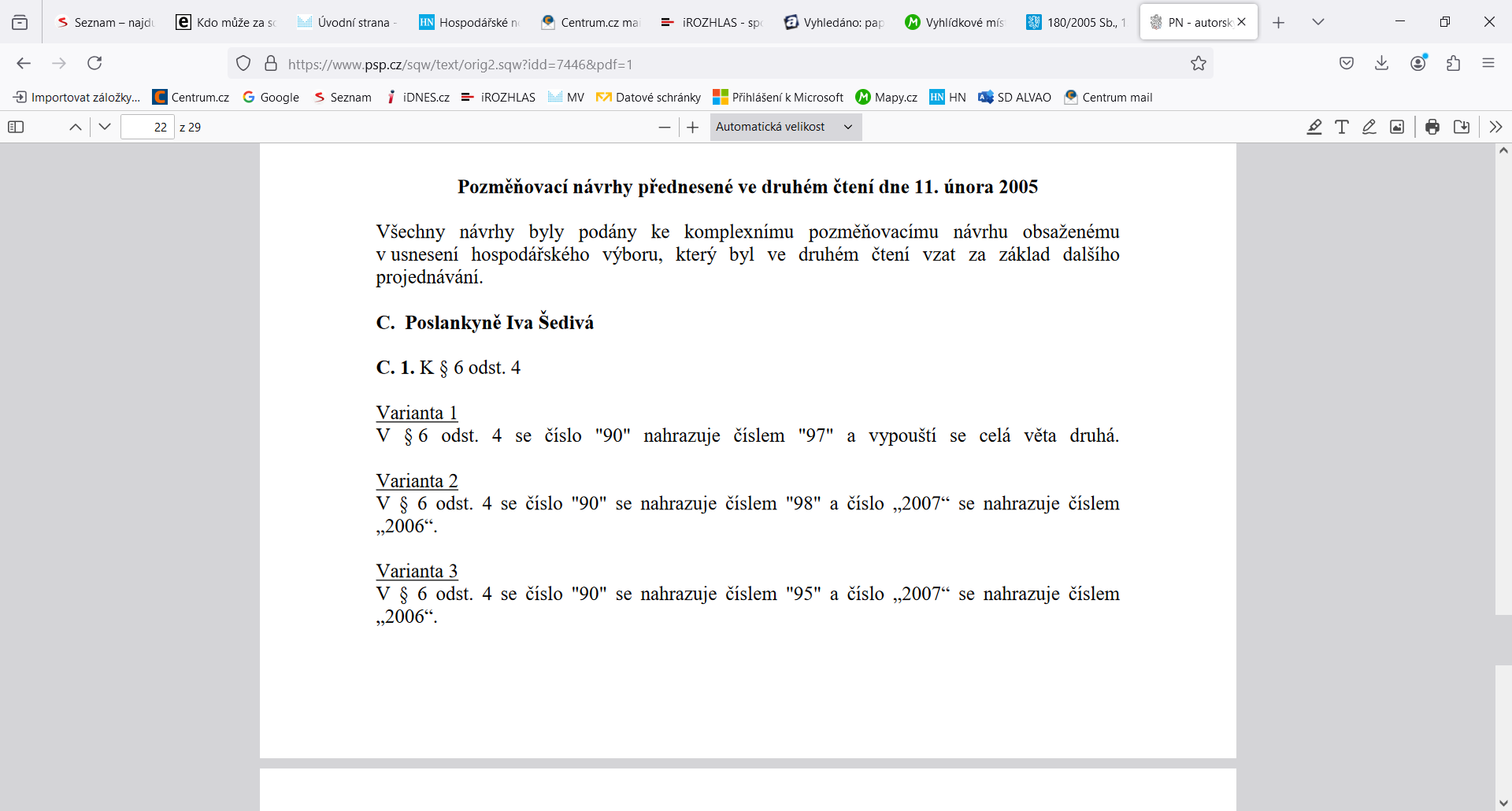 Jak se položily základy tzv. solárnímu byznysu?


Nenápadné změny textace zákona, které bez kontextu věty či odstavce mohou mít obrovské dopady.
Přínosy e-Legislativy - jak to bude nově
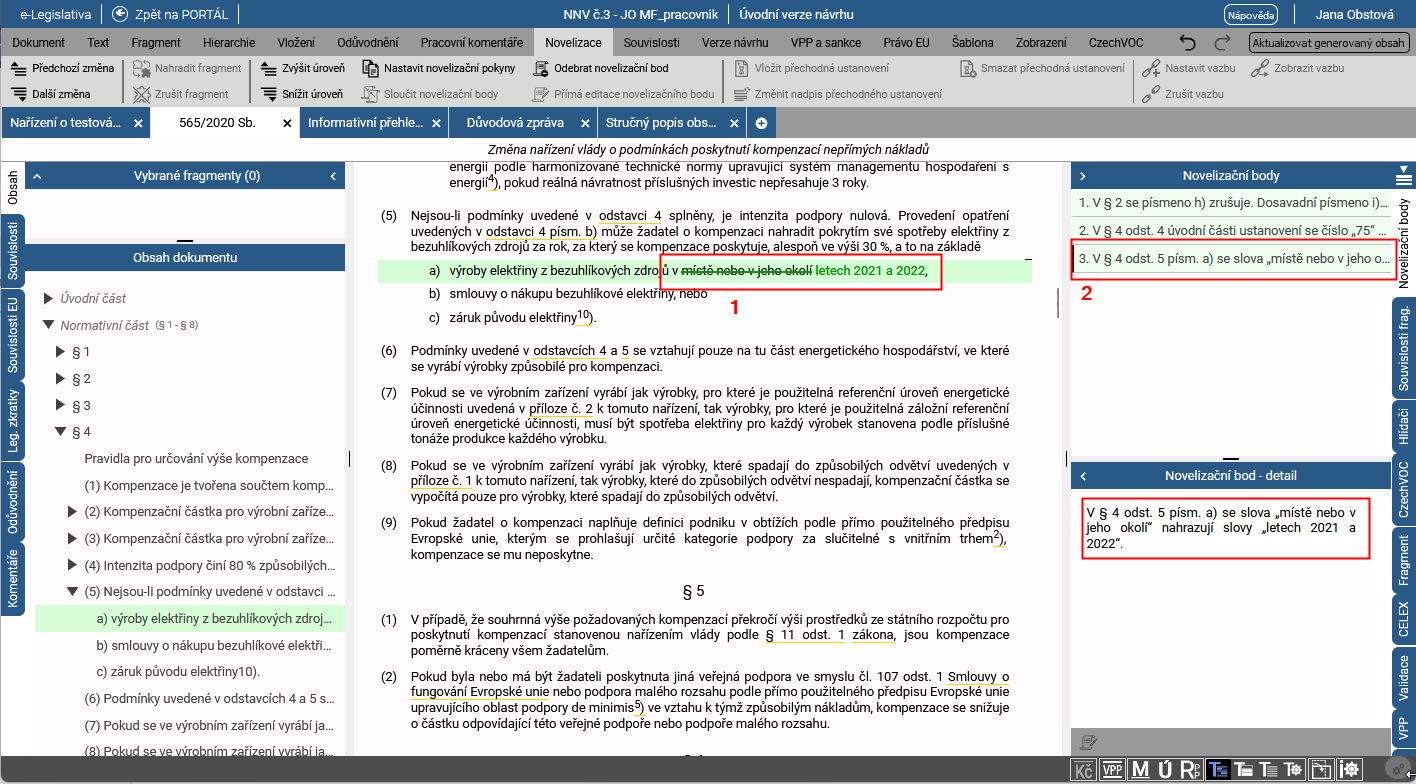 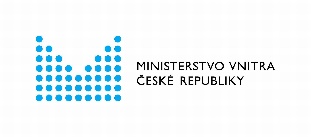 e-Legislativa
Elektronická tvorba právních předpisů. Kvalitnější, přehlednější a efektivnější tvorba platného práva ve všech stadiích legislativního procesu.
Veřejný portál
Off-line editor
Interní portál
Aplikace pro práci s legislativními návrhy bez požadované autorizace nebo bez přístupu k internetu.


Určeno pro: uživatelé interního portálu, advokáti a další neautorizované osoby zpracovávající návrhy právních aktů  

Přístup ke stažení (od 1.10.2024):
www.kvalitavs.gov.cz
https://www.e-legislativa.cz
Online portál e-Legislativa pro práci na tvorbě a připomínkování pro autorizované uživatele. Obsahuje zejména editor. 

Určeno pro: úředníky, zákonodárce (oprávnění participanti na legislativním procesu), přihlášení přes JIP/KAAS.

Produkční prostředí:
https://portal.e-legislativa.cz  

Testovací prostředí (školení, vlastní návrhy):
https://test-portal.e-legislativa.cz
Informace o stavu legislativního procesu konkrétního legislativního návrhu kdykoliv v průběhu jeho projednávání.

Určeno pro: veřejnost



Přístup (od 1.1.2025):
https://www.e-legislativa.cz
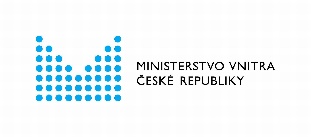 e-Legislativa
e-Legislativa – náběhové fáze
e‑Sbírka v provozu od 1. ledna 2024.
e‑Legislativa je zaváděna mezi uživatele postupně v několika krocích:
15. 1. 2025
15. 1. 2026
1. 7. 2024
Ostrý provoz systému e-Legislativa pro mezinárodní smlouvy
Ostrý provoz systému e-Legislativa pro prováděcí právní předpisy (vyhlášky a nařízení vlády) a tzv. ostatní právní akty, které nejsou právními předpisy (rozhodnutí, sdělení ministerstev)
Ostrý provoz systému e-Legislativa pro zákony a další právní předpisy (ústavní zákony, nálezy Ústavního soudu, zákonná opatření Senátu)
Dotýká se exekutivy a připomínkových míst
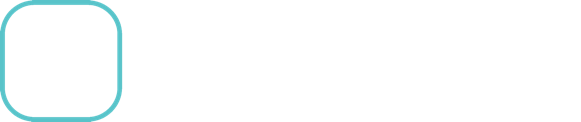 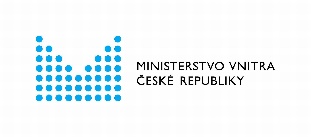 Připravovaná školení - moduly
Modul IT administrátor (1 den)
IT rozdělení rolí a operací
Modul „Sekretariát“ (0,5 den)
práce v portálu (bez editace)
Modul pro tvorbu a proces podzákonných právních předpisů (2 dny) 
Práce s portálem, editace, mezirezortní připomínkové řízení – uplatnění a vypořádání připomínek 
Modul pro uplatňování připomínek z pozice připomínkového místa (1 den) 
Zpracování připomínek v editoru a portálu
Modul pro tvorbu tzv. ostatních právních aktů (1 den)
Práce na editaci rozhodnutí, sdělení, usnesení apod.
Offline editor (0,5 den)
Zahájení školení: 
od 29.8. pro IT adminy
od září pro uživatele
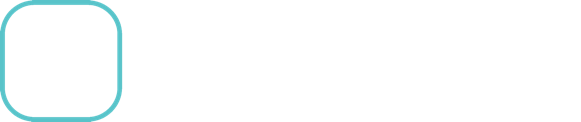 Připravovaná školení - moduly
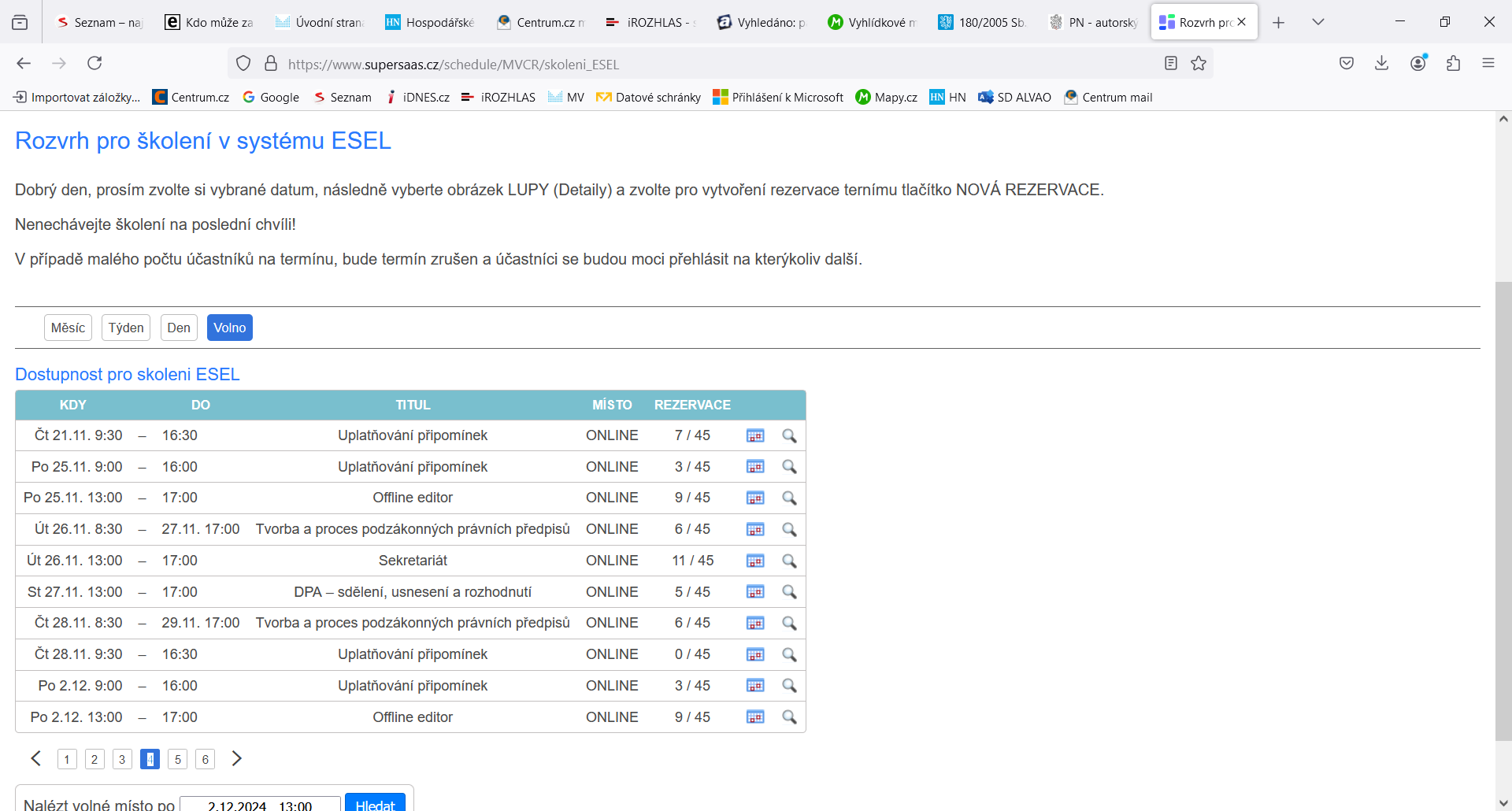 Termíny a možnosti přihlašování přes rezervační systém k dispozici webu:

 www.kvalitavs.gov.cz
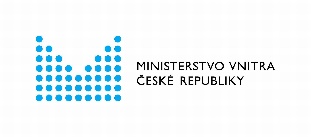 Organizace školení
Školení budou většinou online (výhoda vlastního PC, sítě jako při reálné práci), několik termínů i prezenčně.

Přihlašování přes rezervační systém. 

Školení jsou zdarma, je možné absolvovat i více modulů.

Školitelem je dodavatel systému – společnost AssecoCE. 

Vybraná typizovaná školení budou nahrána a zveřejněna na webu www.kvalitavs.gov.cz.
 
Postupně budou vznikat videonávody.
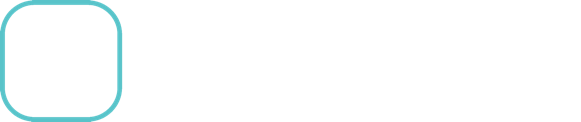 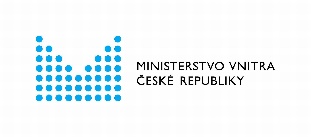 Podpora pro implementaci systému
Bilaterální individuální 45min online setkání MV + daná organizace

Uživatelská dokumentace k systému je k dispozici na: www.kvalitavs.gov.cz 

Manuál 10 základních uživatelských situací 
 
Nápověda implementovaná v samotném systému

Aplikační a metodická podpora systému pro uživatele
Zajištěno prostřednictvím NAKIT, s.p.
Email: esel@nakit.cz   
Telefonicky: 974 801 300 (Po – Pá 8:00 – 16:00)
V přípravě
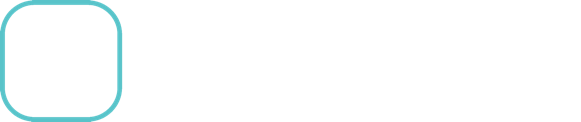 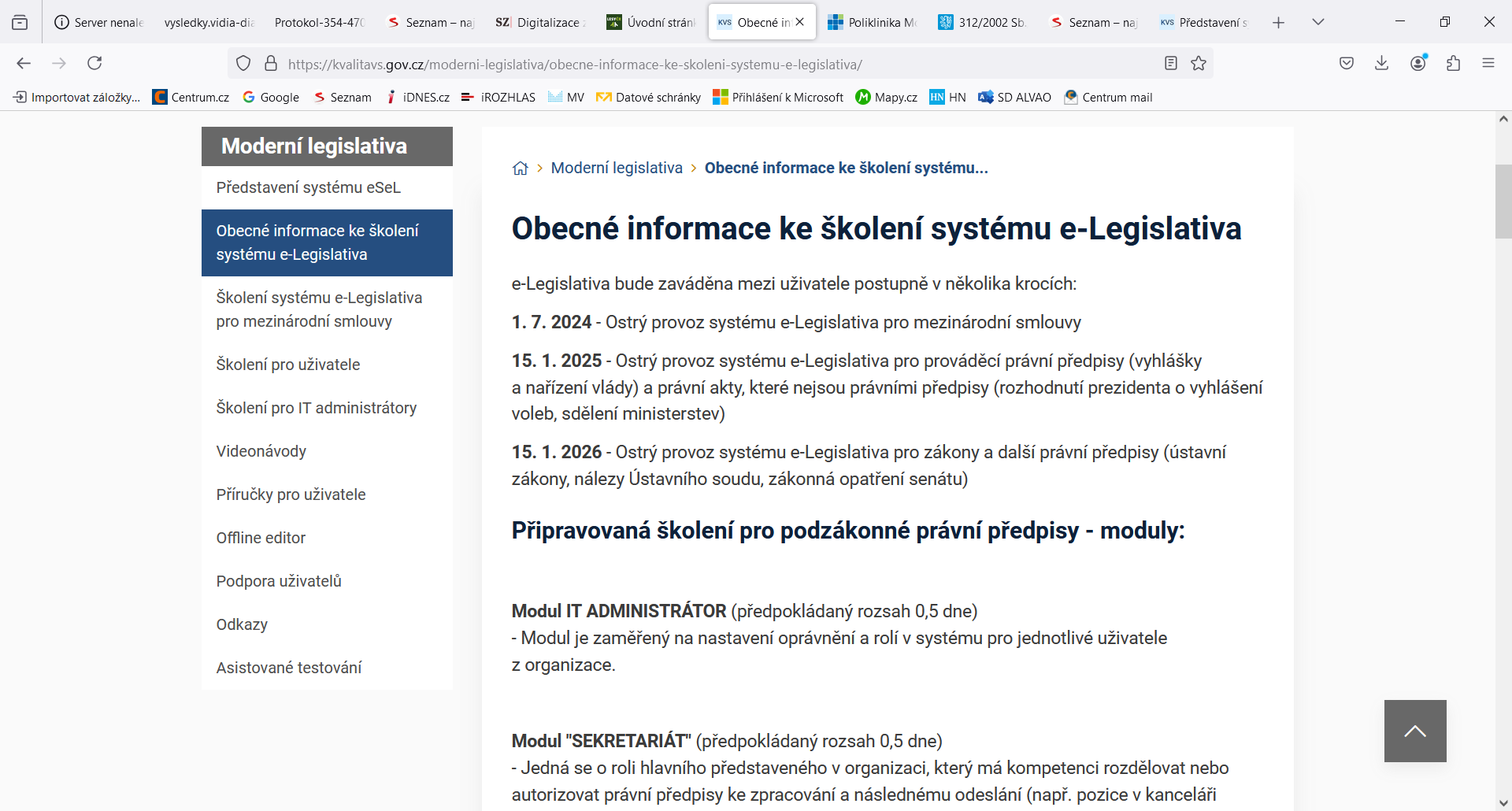 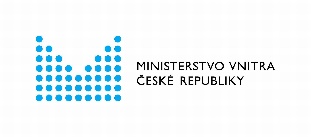 Klíčové role pro úspěšnou implementaci
Hlavní uživatel/garant
Hlavní komunikační osoba mezi MV a institucí 
Řídí proces implementace systému v dané organizaci 
Znalost interních postupů v organizaci a legislativního procesu
Schopen za organizaci definovat požadavky na nastavení IS pro organizaci. 
Nastavení organizačního členění v organizaci a promítnutí do IS
Definice Generální a uživatelské delegace
Nastavení připomínkového řízení

IT administrátor eSeL pro organizaci 
zajišťuje přístupy do aplikace, 
nastavení rolí, delegací a jejich úpravy/nastavení činnostních rolí

Lokální správce CMS
počáteční nastavení DNS pro přístup k IS e-Legislativa v CMS
Implementace e-Legislativy v instituci
Implementace e-Legislativy v instituci
Samostudium. Zajistit uživatelům dostatečný prostor na vlastní seznámení se se systémem, vytvořit vlastní návrhy, zkusit si proces.
JIP/KAAS účty pro přístup do produkce, následně i do testu, nutno zajistit všem uživatelům v rámci dané organizace.
Nastavení rolí a uživatelů z organizace v systému.
Zajistit přístup do systému skrze síť CMS  - nutno zajistit správné nastavení konektivity
Rozhodnutí o šíři implementace systému v organizaci, identifikace cílových uživatelů a jejich proškolení
Nastavení vnitřního procesu oběhu dokumentů, jejich schvalování a napojení na existující procesy a postupy
Ze strany ÚV je nutná změna LPV dle požadavku MV.
Co udělalo MV?
Individuální setkání MV         s jednotlivými organizacemi 9-10/2024 ke stavu implementace
Podpůrný web pro uživatele www.kvalitavs.gov.cz; rezervační systém školení
Zahájená školeni:
Mezinárodní smlouvy od 5/2024
IT administrátoři od 8/ 2024
Uživatelé od 9/2024
15.1.2025 OSTRÝ START
Zajištěná uživatelská podpora systému ze strany NAKIT od 1/2024
Uživatelská dokumentace (9/2024)

Manuál základních uživatelských situací (10/2024)
Realizace jednotlivých běhů školení 9-12/24
k proškolení cca 4500 uživatelů
připraveno 7 modulů
školení zejména online
prezenční setkání – např. kraje, vrchní ředitelé apod.
Asistované testování od 3/2024 se zapojením cca 120 uživatelů z cca 20 organizací veřejné správy.
Hromadné setkání se všemi dotčenými institucemi (92 připomínkových míst) – sděleny základní požadavky a obrysy školení.
Aktuální stav školení (k 1.11.)
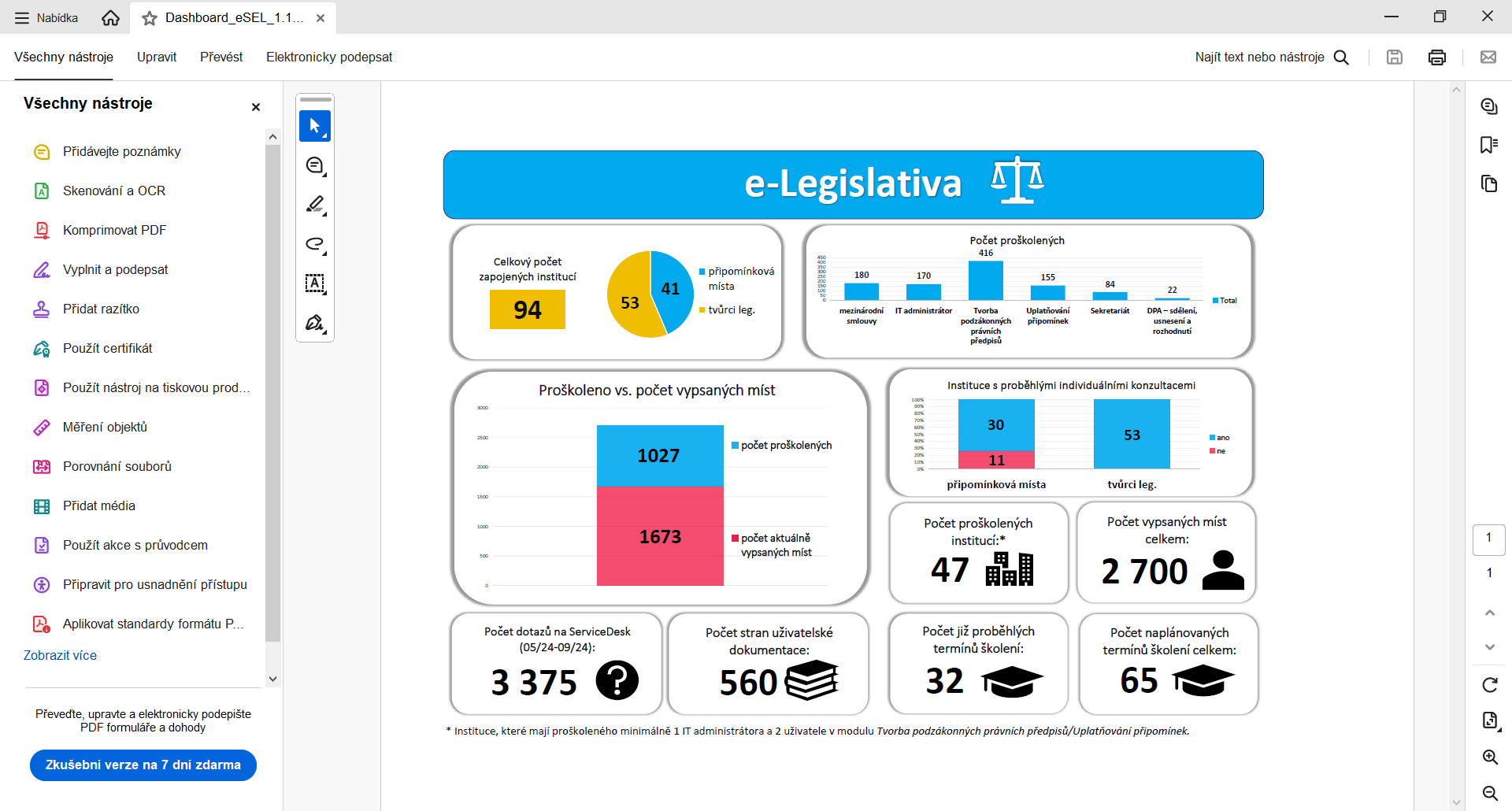 Přínosy e-Legislativy
Rozvoj systému
Požadavky od uživatelů
Snazší připomínkové řízeni
MV chce sbírat konkrétní požadavky od jednotlivých resortů a připomínkových míst k doplnění či zlepšení funkcionalit.
Pro organizace s širokou členskou základnou nebo rozsáhlou vnitřní strukturou - vytvoření nové funkce pro sběr a řízení připomínek i skrze offline aplikaci.
Poptávka ze Senátu

Skupina požadavků na nové funkcionality pro lepší práci v prostředí Senátu.
Společný řídící výbor pro řízení změn a požadavků.
Vytvoření platformy: 5 resortů, 2 komory, ÚV, 4  připomínková místa pro vzájemnou diskusi o rozvojových aktivitách.
Nové ověřovací prostředí a přechod pod státní cloud
Zlepšení uživatelského prostředíl
Od doby vzniku architektury se posunuly  metodiky i technologie, které je potřeba reflektovat, nicméně nikdy to nebude „jednoduchá appka.“
Projekt původně koncipován pouze se 2 prostředími, nutno zvýšit počet a přechod do moderního cloudového prostředí Státní pokladny.
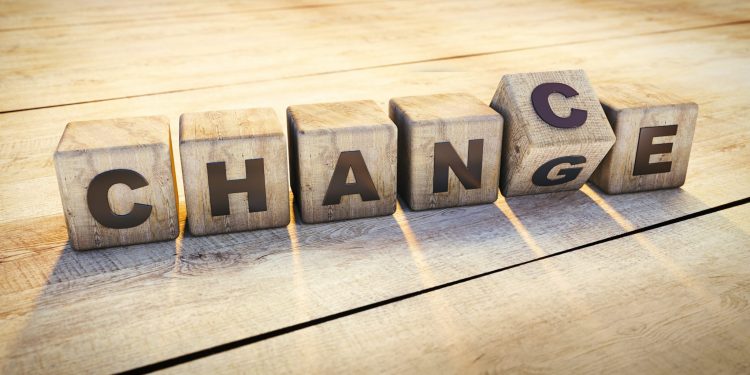 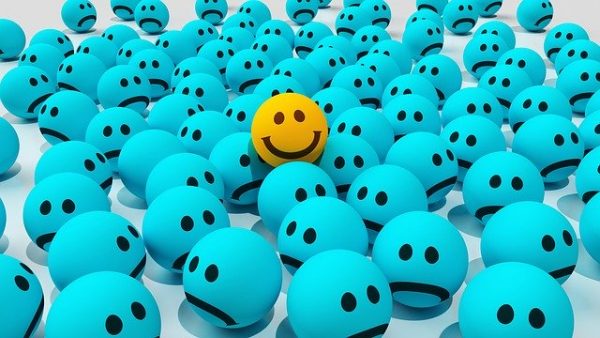 Děkuji za pozornost.
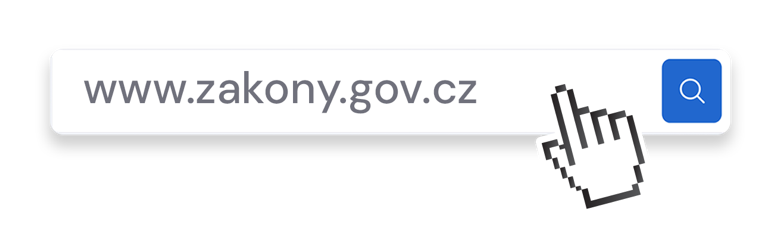 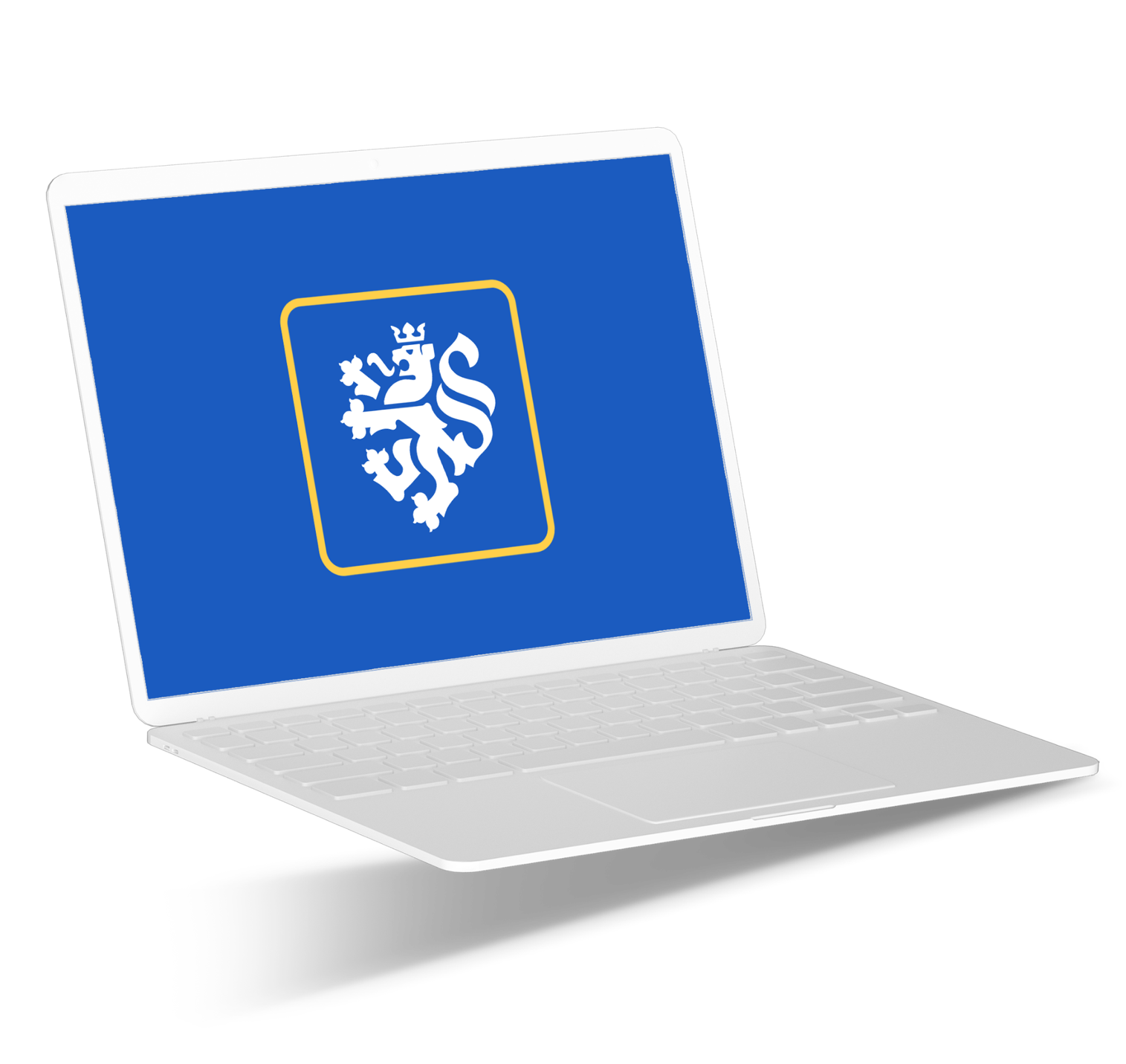 Ing. Mgr. David Sláma

ředitel odboru strategického rozvoje 
a koordinace veřejné správy
Ministerstvo vnitra

david.slama@mvcr.cz
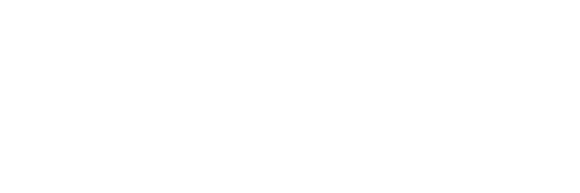 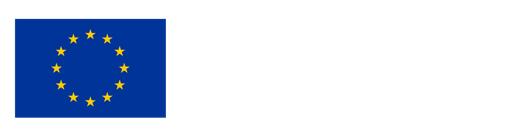